PLANS énonciatifs ET MODALISATION-REPÈRES-
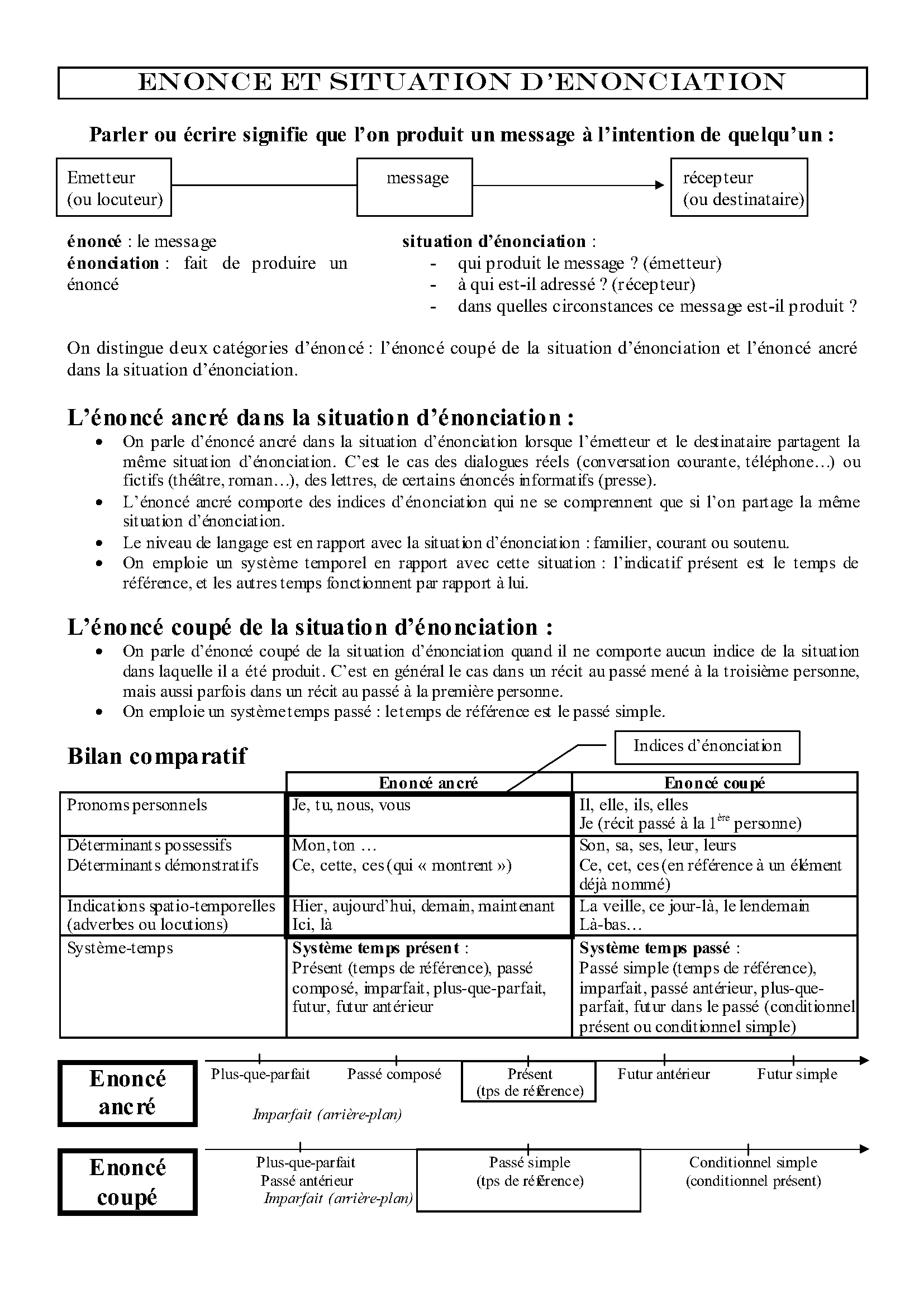 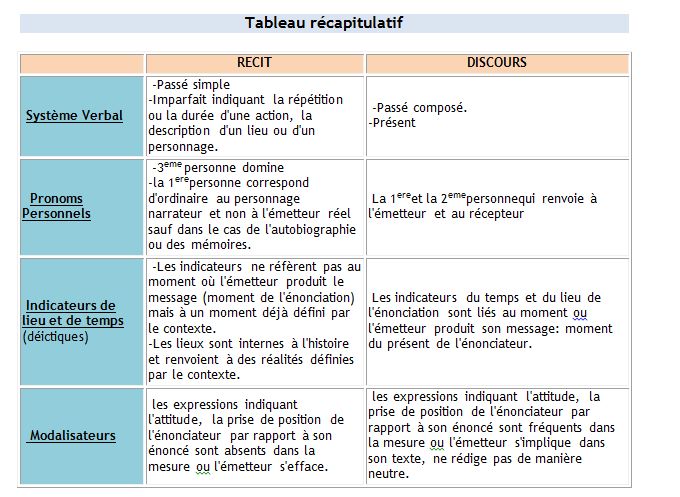 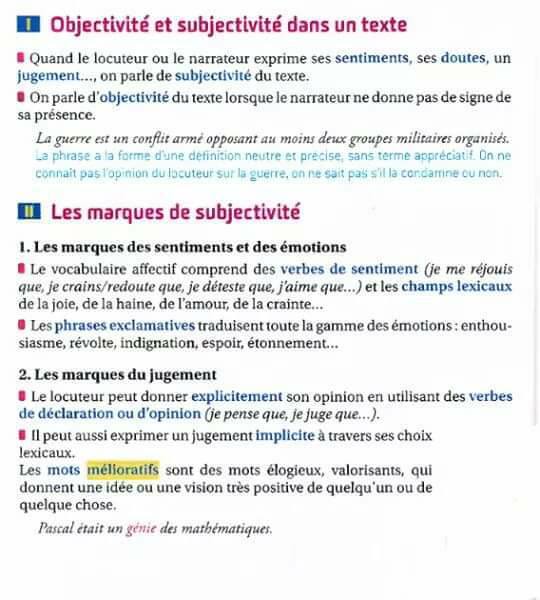 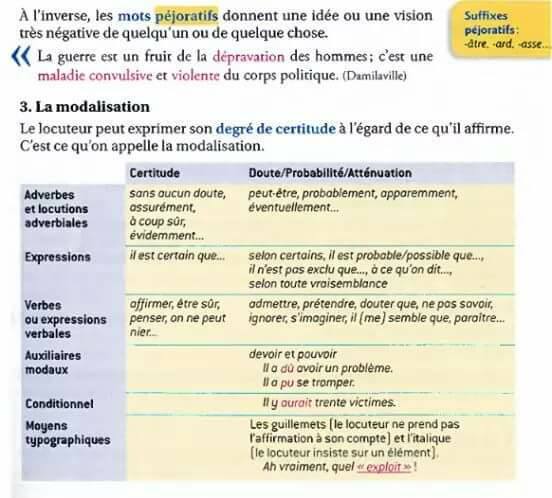